Föräldramöte inför säsongen 2024Arnäs IF F-15
240410
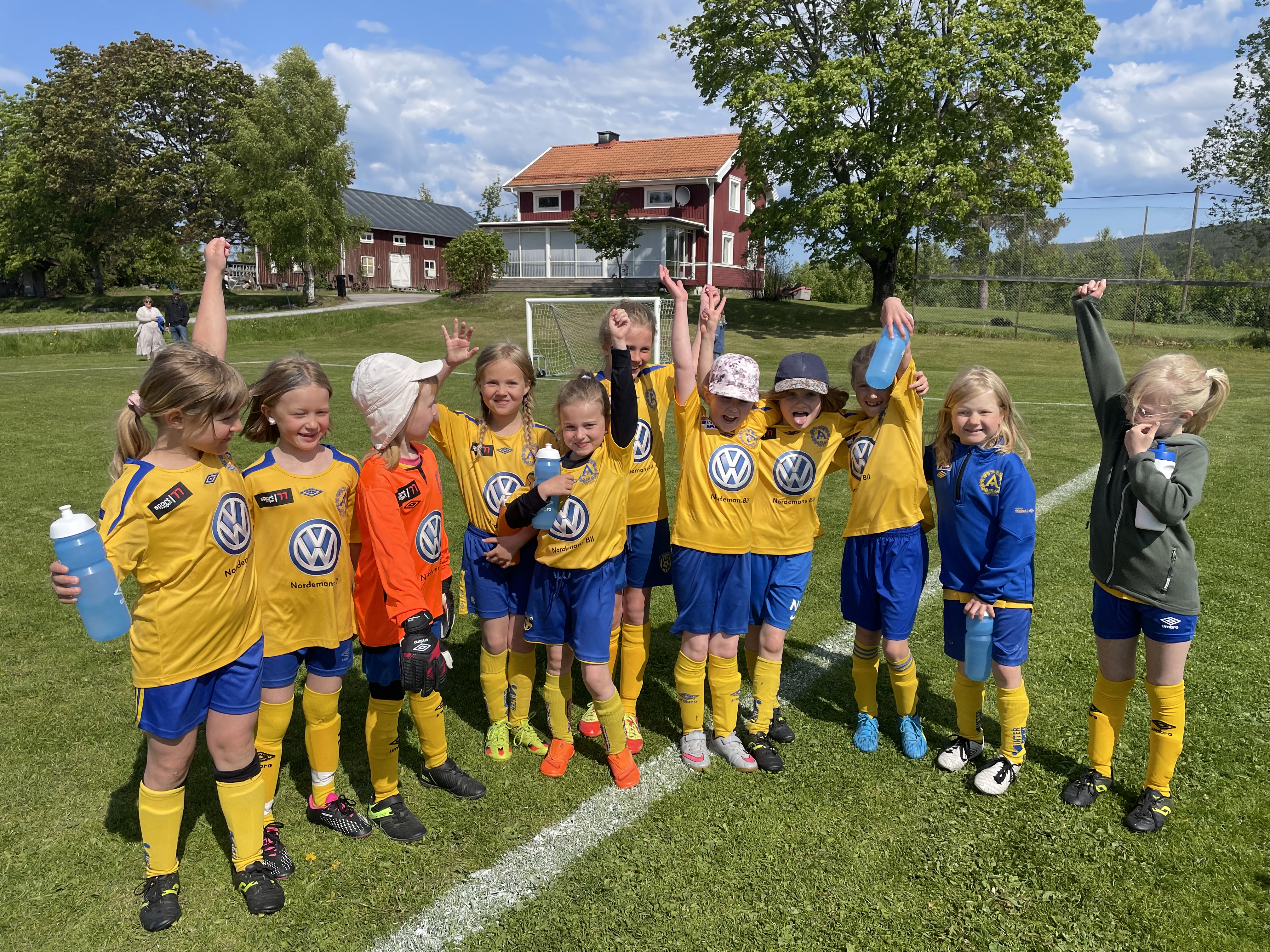 Fortsatt fokus på glädje och ha roligt. Målet är att så många som möjligt spelar, så länge som möjligt. 

Mycket lek med moment (teknik, passningar, försvar, anfall etc) inbäddade i leken.
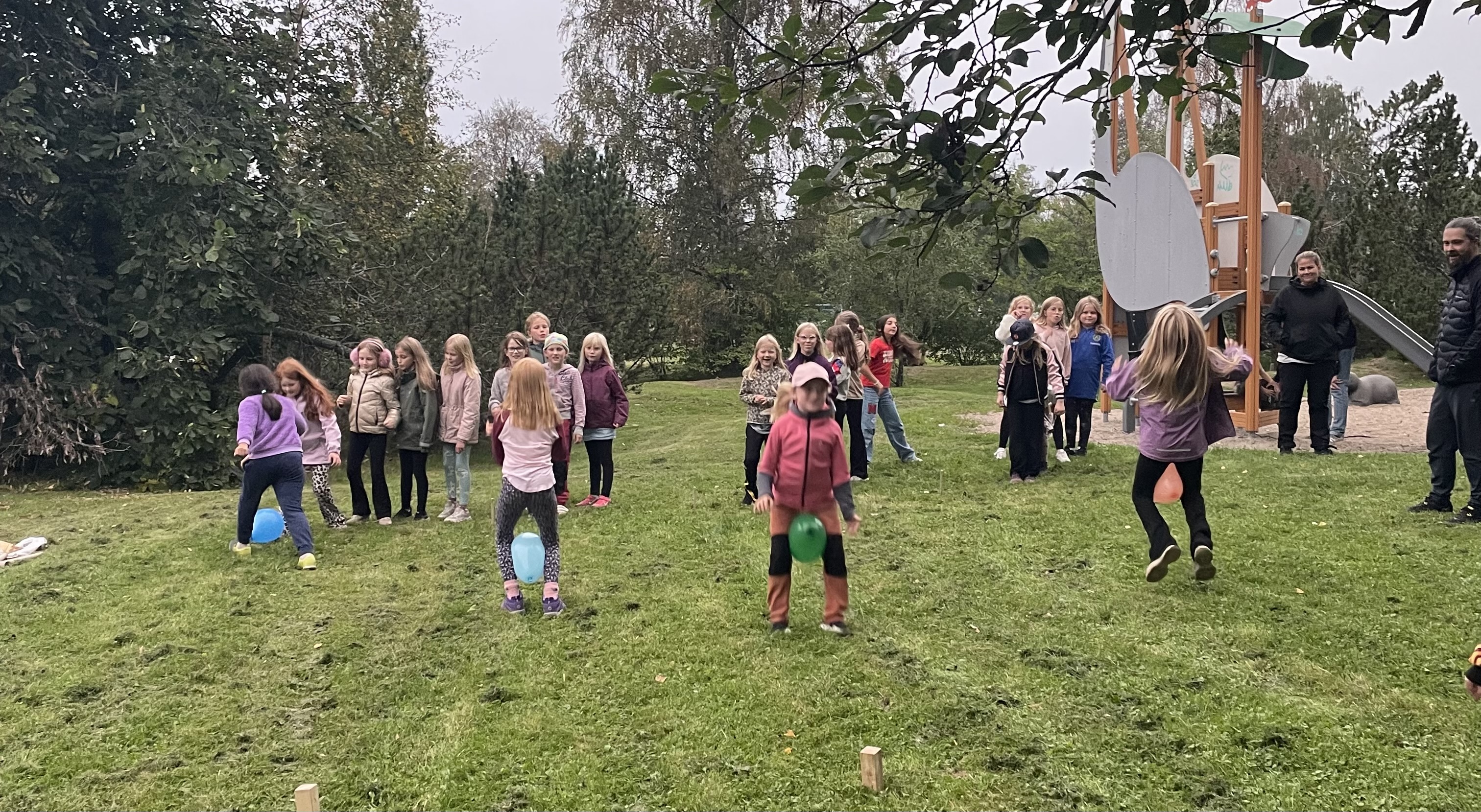 Läget för säsongen 2024
Träningstider HRA (försäsong):
Torsdagar 16:45-18:00
Lördagar 11:00-12:00
Kommunikation:
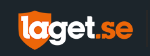 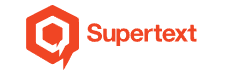 Lagledare
Fikaansvarig
Vad förväntas:
Fixa domare
Boka plan
Bjuda in motståndarlag
Se till att det finns bollar
Vad förväntas:
Ha koll på basinventarier, ex. 
      muggar, servetter etc
Ta emot swish-betalningar och överföra till klubbkonto (bokförs sedan på F-15)
Vid hemmamatcherna kommer ett rullande schema upprättas för bakning av tex två långpannor el liknande
Matchvärd
Vad förväntas:
Hälsa domare och 
      motståndarlag välkomna
Vara linjedomare
Lagen
Grupper à 5-6 tjejer
Rotera dessa- Spela med olika
Matchkläder- varje spelare får en tröja för hela säsongen som föräldrarna ansvarar över
Shorts = blå
Sockar = gula
Arnäs 1
Arnäs 2
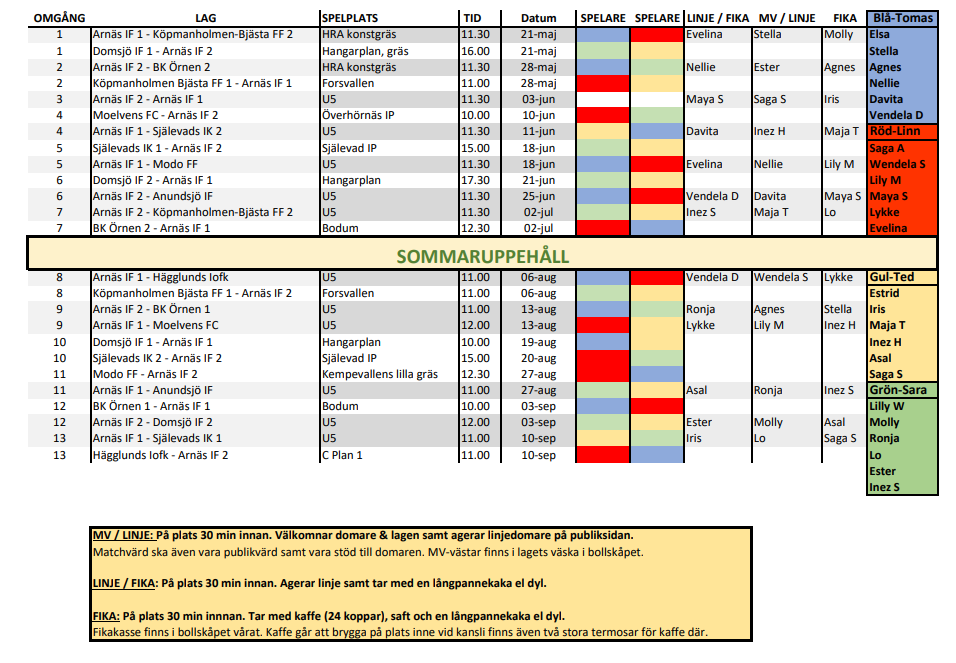 Förra årets upplägg:

Vi kör samma detta år, uppdatering kommer när vi fått spelschema och matcher är bokade.
Kostnader- Återkommer
Medlemsavgift: xxx kr
Deltagaravgift: xxx kr
Beting tillkommer, oklart exakt summa i dagsläget
Försäljning / Jobb
Kläder- Sportringen
Försäljning eller jobb för att dra in pengar. 
Förslag: En ansvarig med försäljning under t ex maj-juni
Till: Cuper, aktiviteter, buffert

NewBody
Toapapper
Kakor
Jobb, sätta plant el liknande
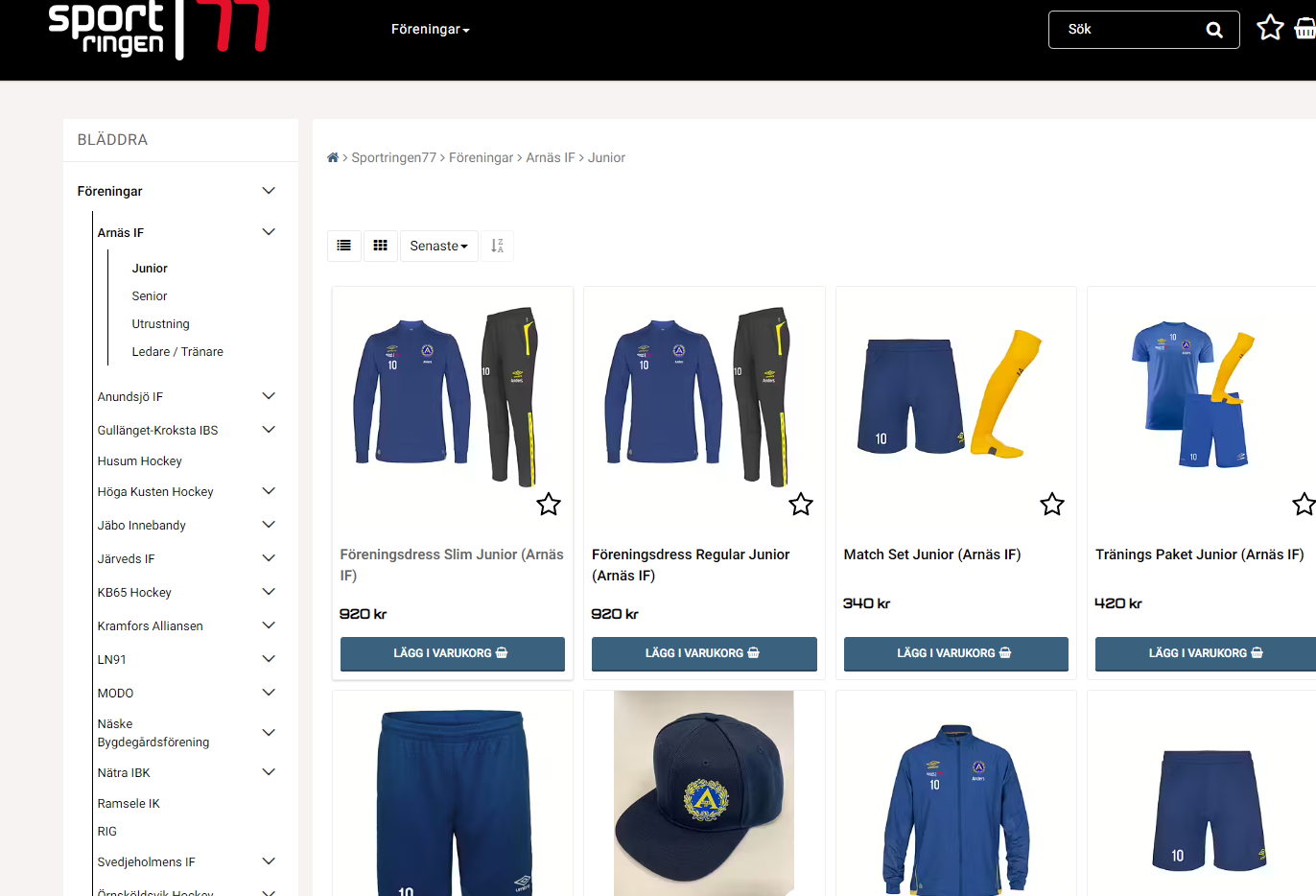 https://www.sportringen77.se/
Övrigt
Arnäsdagen 1 juni
Vill vi göra något? Chans att dra in pengar till kassan. 
Pär kollar upp möjligheten att ha minigolf som aktivitet. 

Fotbollsskola v. 26 (mån-tors) Mest troligt

Blå-gula tråden (dokument på föreningssidan)
Finns även andra dokument vid intresse. Kolla runt.
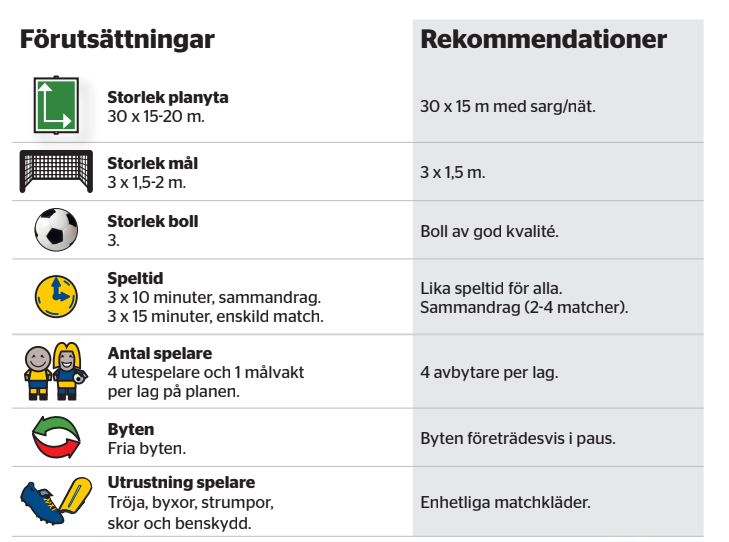 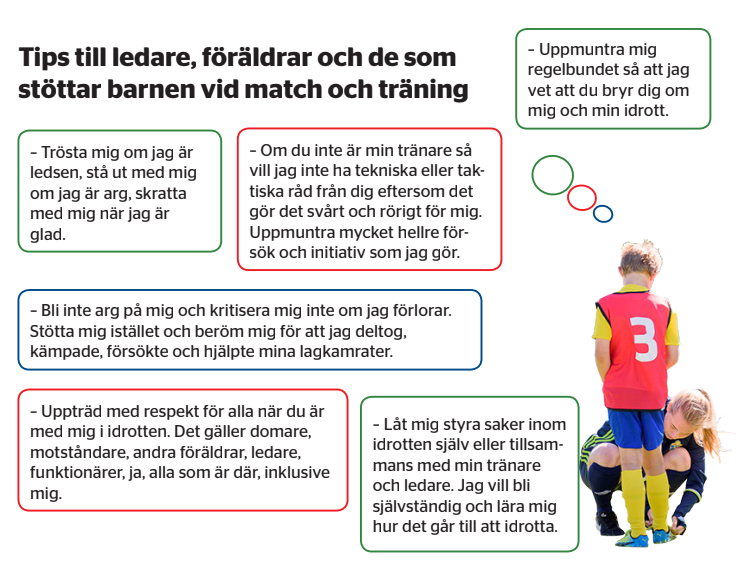 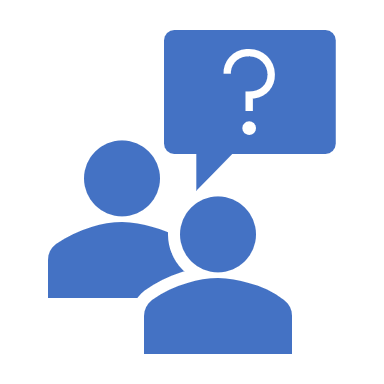 Övriga frågor & Kommentarer?